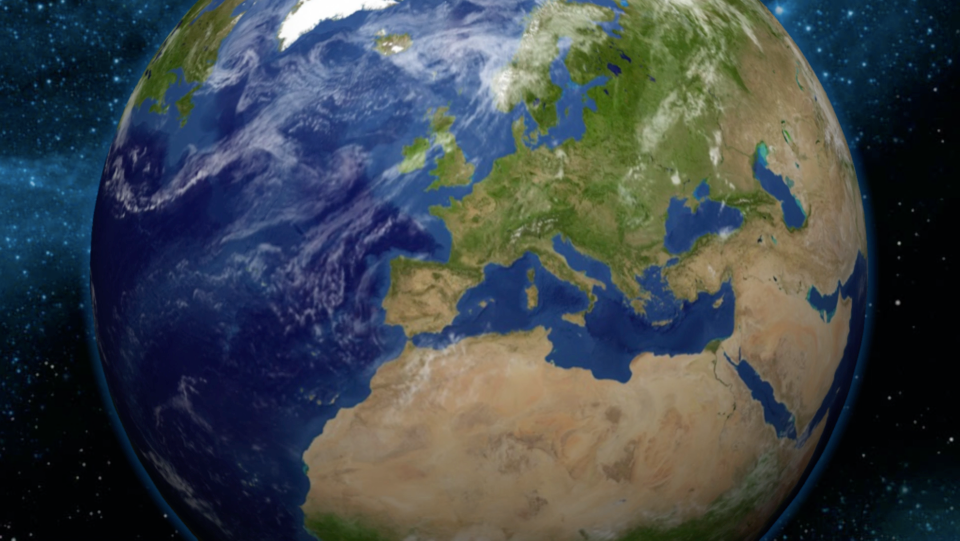 Les sciences et technologie 
au CE2
Le circuit des eaux usées
Laure et Christophe
Tous les jours, nous utilisons à la maison de l’eau autrement que pour boire :
quand on se lave
quand on lave le linge et la vaisselle
quand on tire la chasse d’eau
quand on fait cuire des aliments

Dédé sait que la maison est remplie de tuyaux qui emportent toutes ces eaux jusque dans les égouts. Mais il s’interroge sur ce que devient l’eau ensuite.
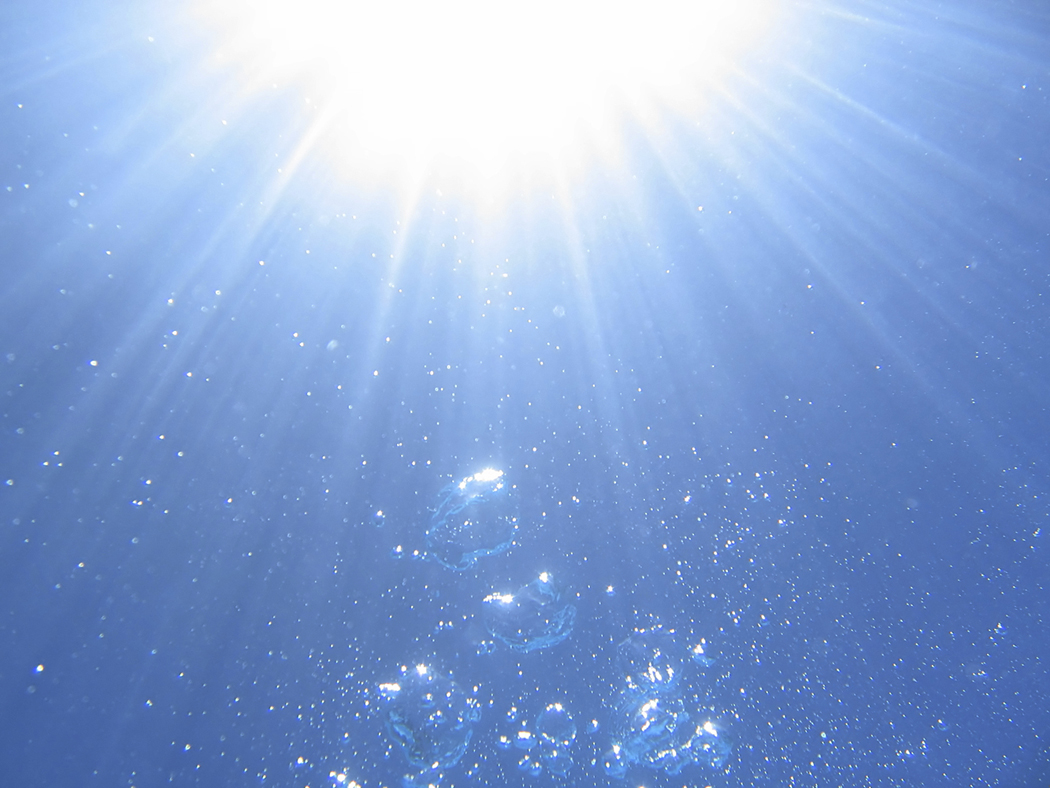 Les enquêtes 
de Dédé
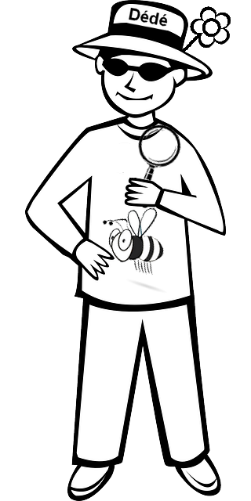 Que devient l’eau de mon bain ?
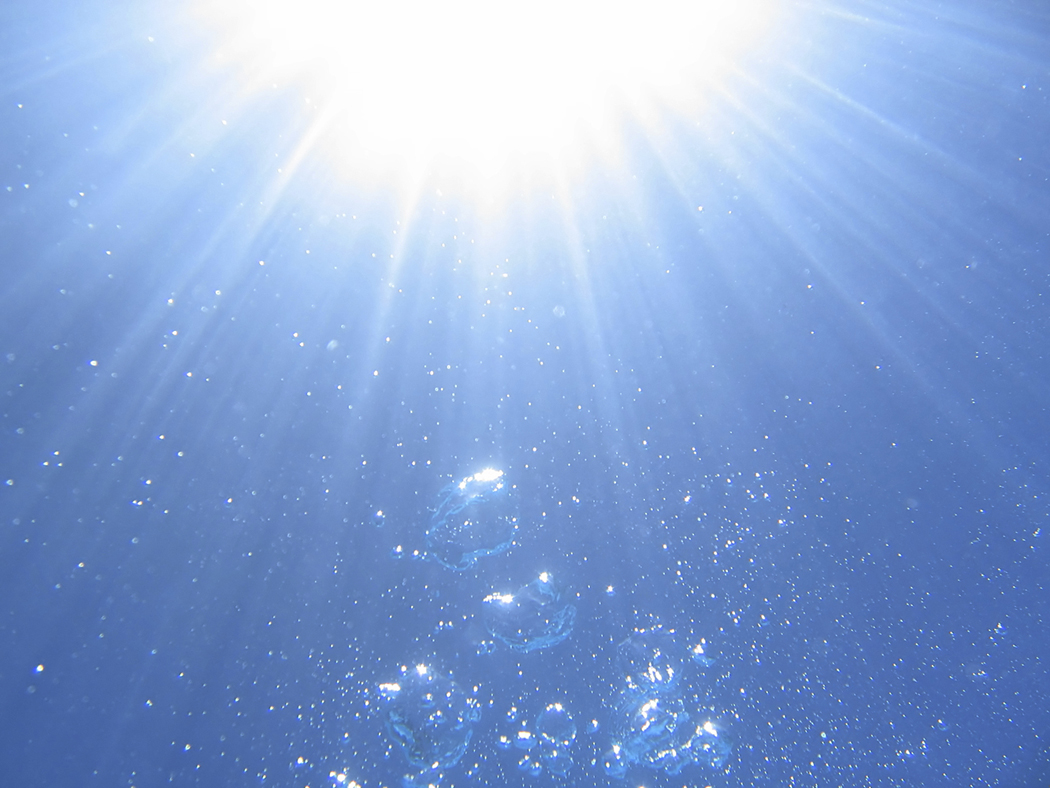 ?
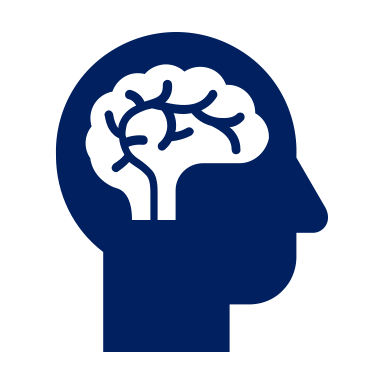 j’observe
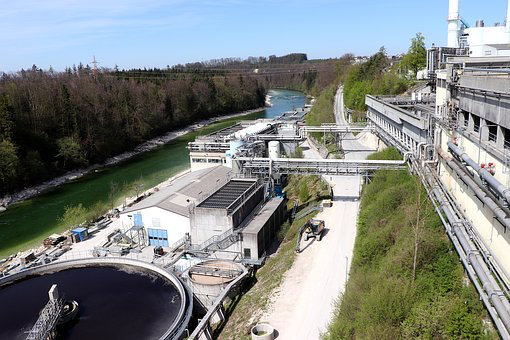 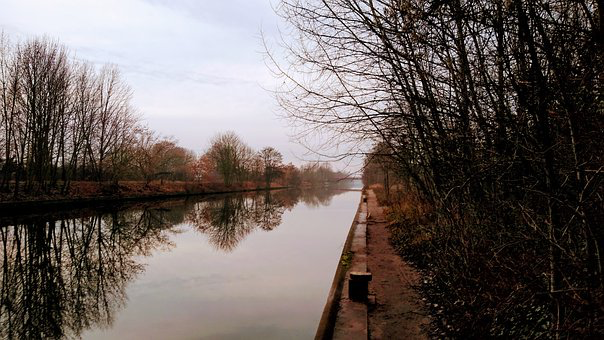 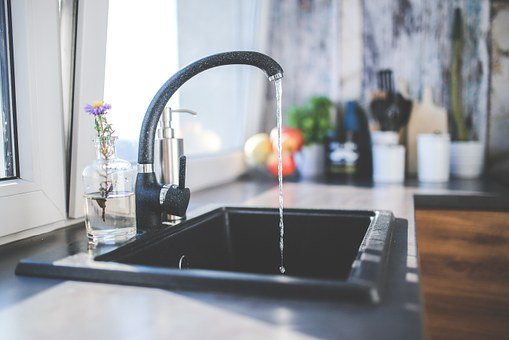 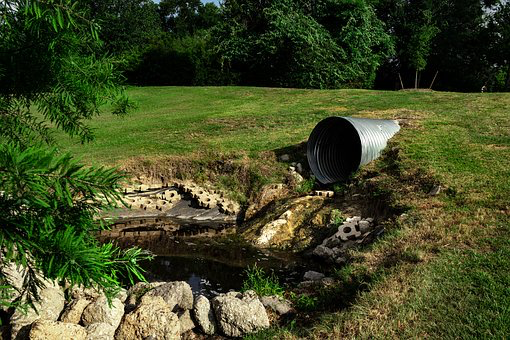 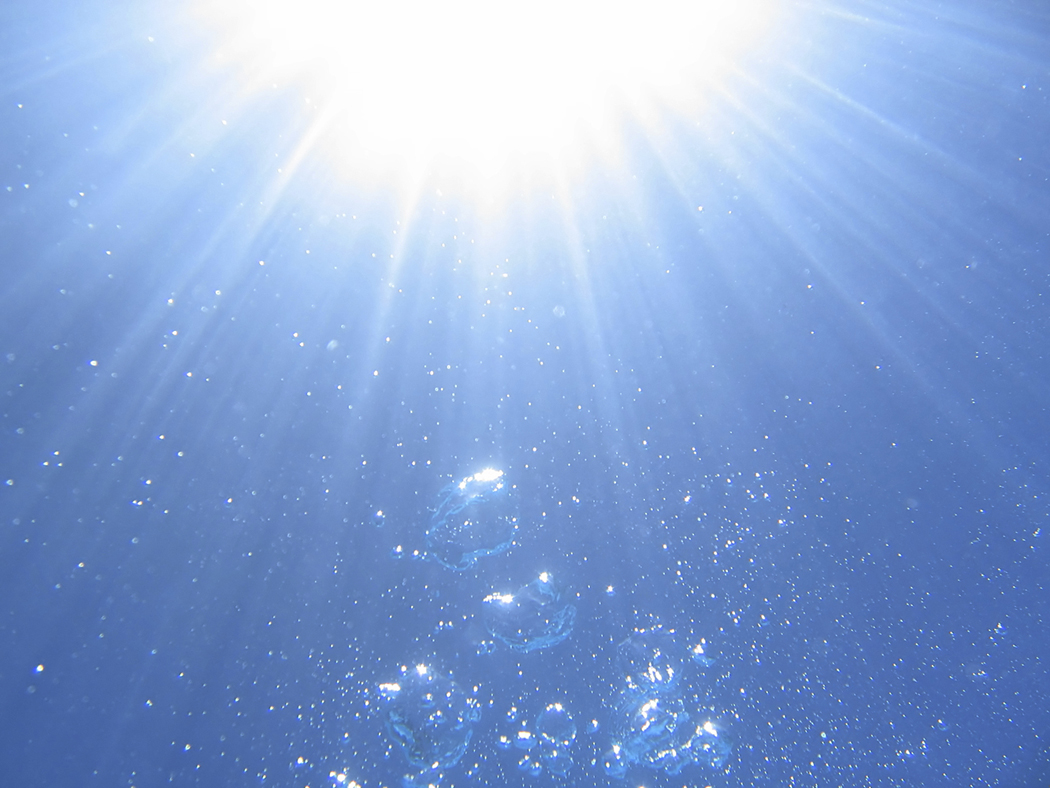 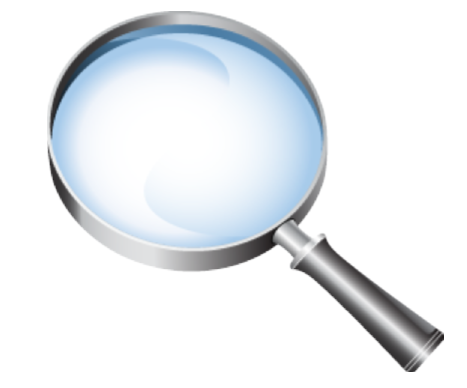 je cherche …
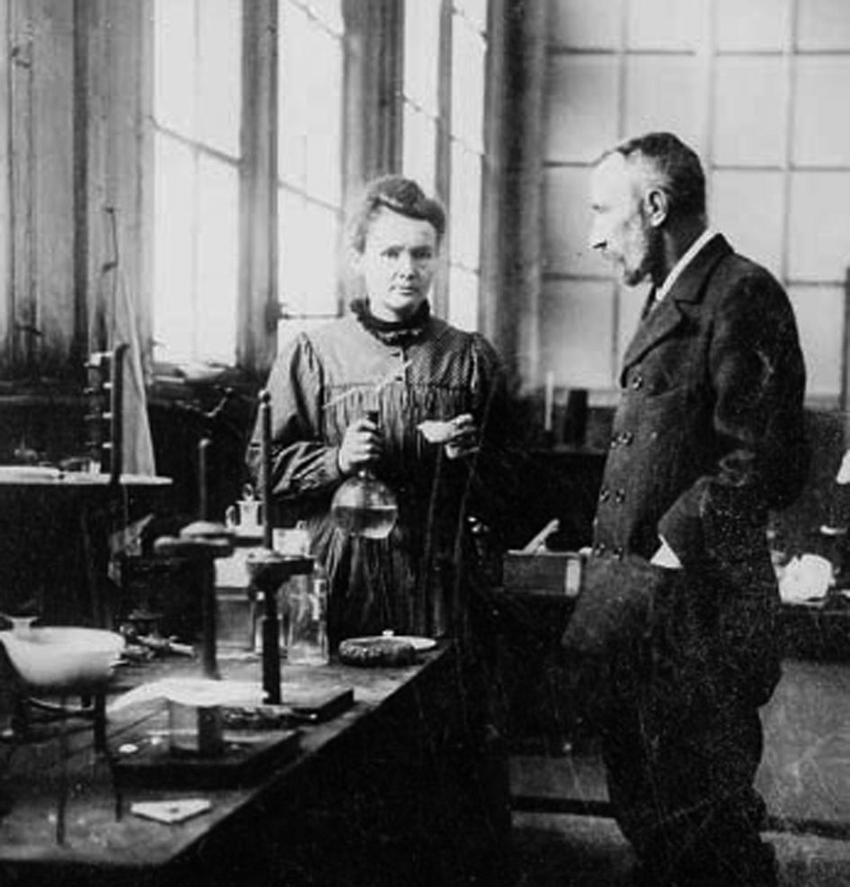 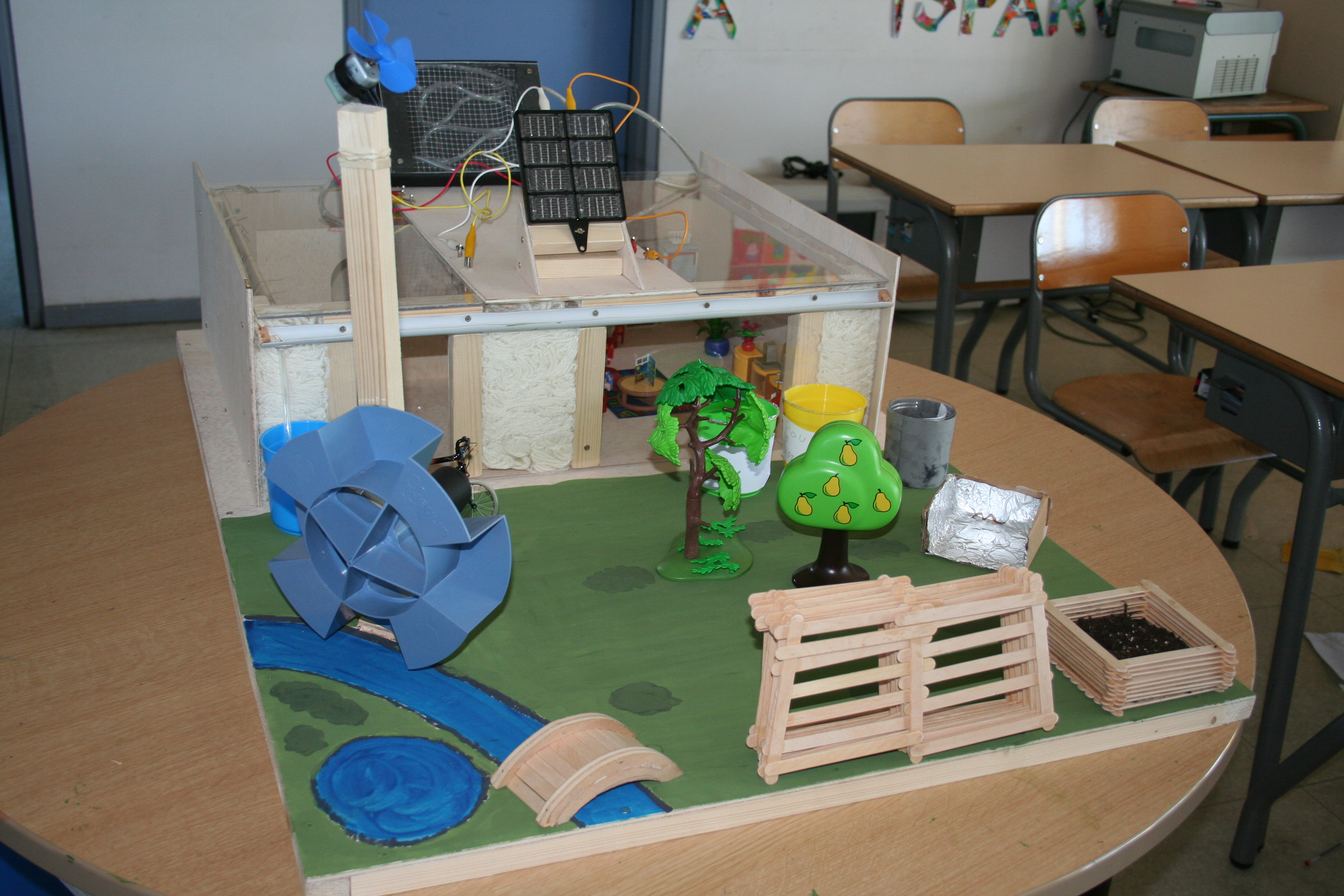 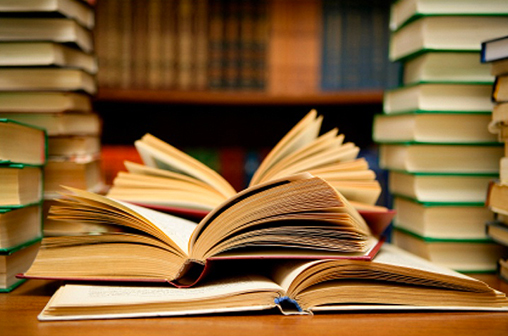 La modélisation
La recherche documentaire
L’expérience
Les différentes formes de recherche
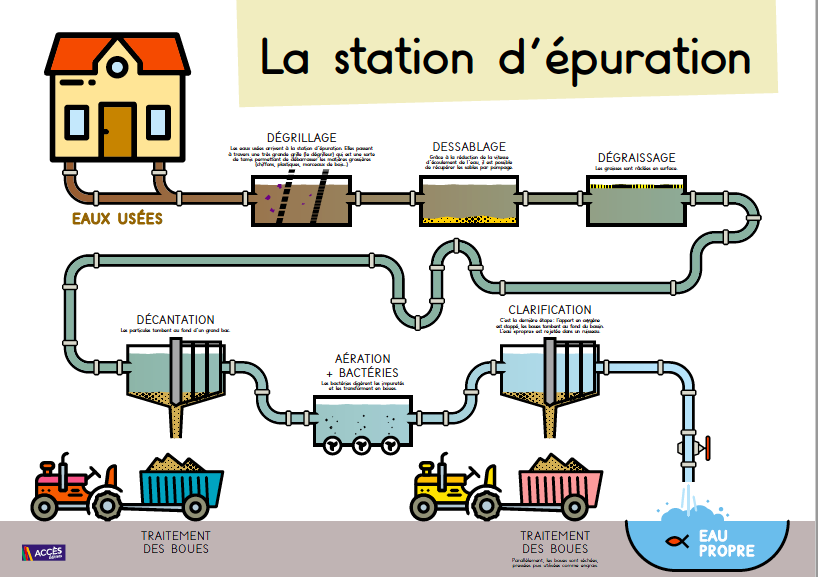 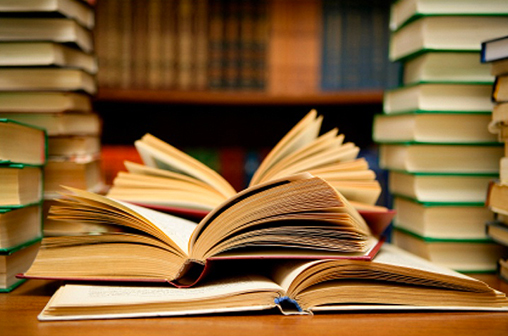 © Accès Éditions Sciences à vivre
Expérience 1 Comment retirer les gros déchets présents dans cette eau sale ?
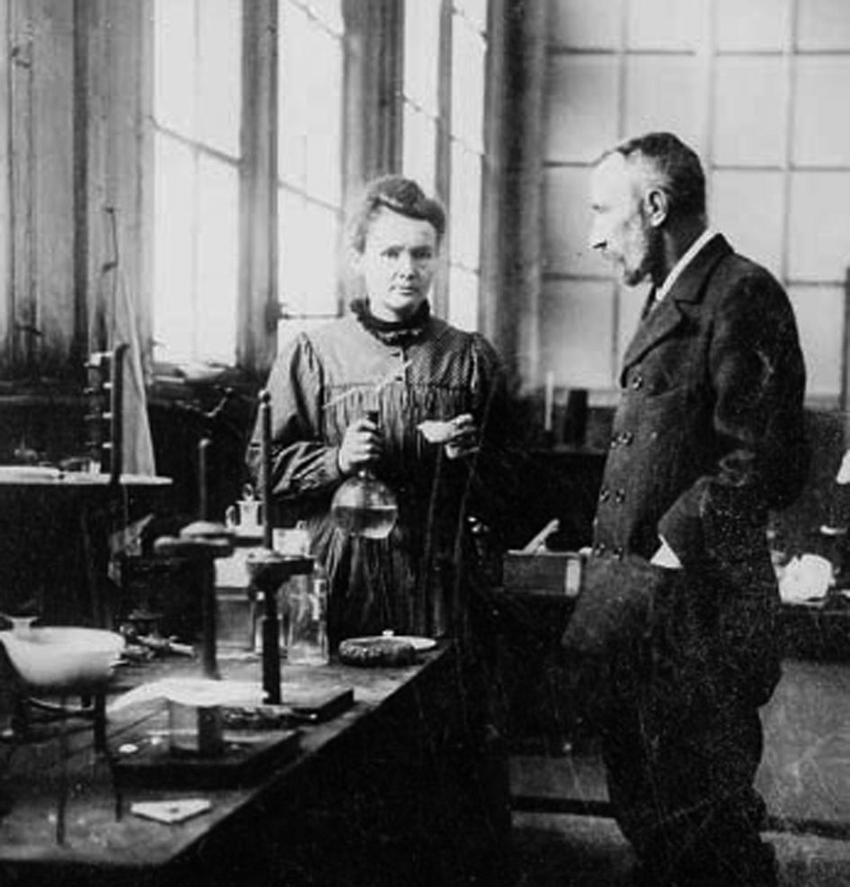 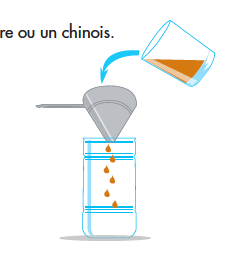 L'eau en sciences - © www.cieau.com
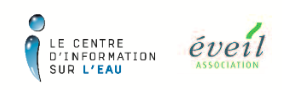 [Speaker Notes: Passoire ou filtre à café  passoire
On part d’eau sale]
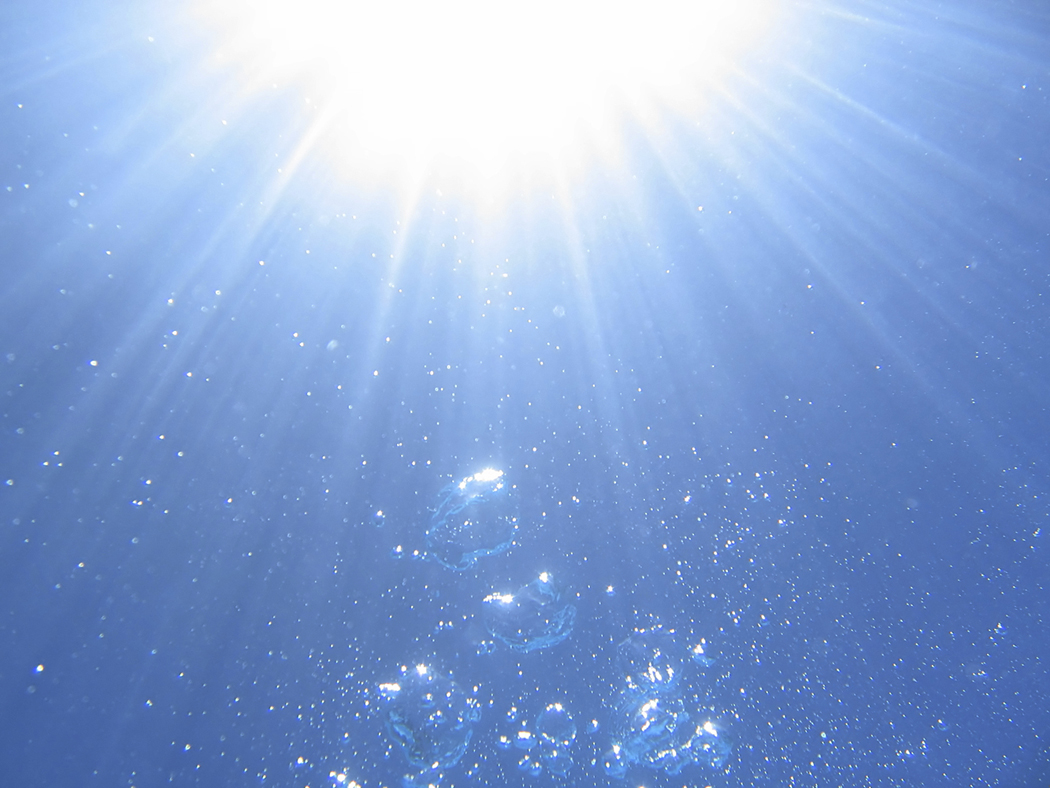 j’analyse les résultats …
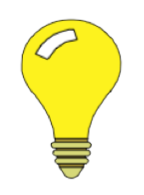 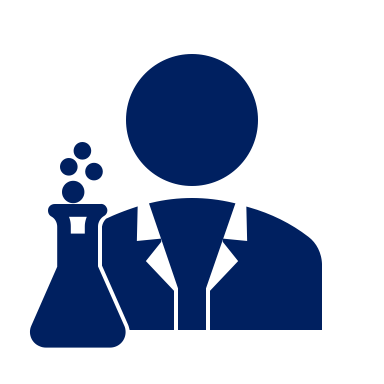 Expérience 1
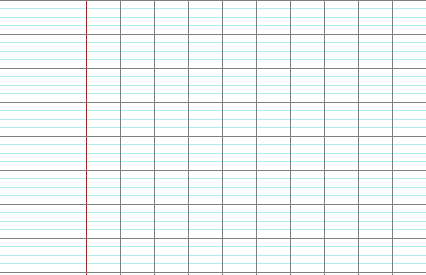 [Speaker Notes: On a retiré les gros déchets de l’eau à l’aide de la passoire ou du filtre à café. Mais cette eau n’est pas encore claire, limpide.]
Expérience 2Comment rendre cette eau claire (transparente) ?
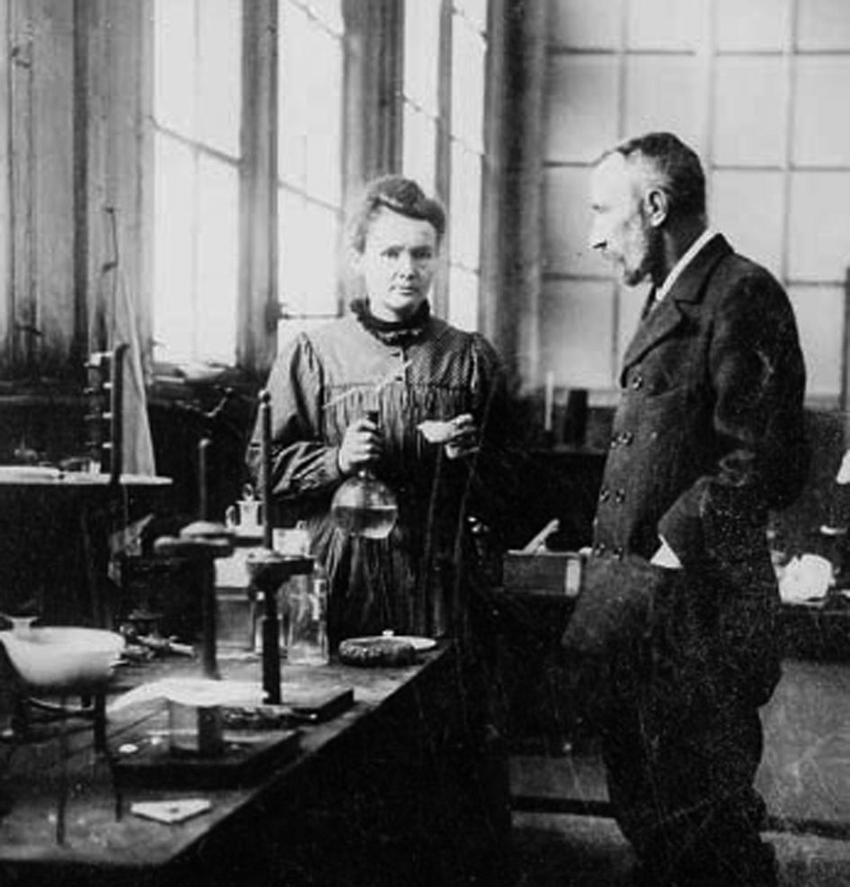 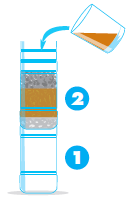 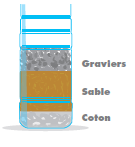 L'eau en sciences - © www.cieau.com
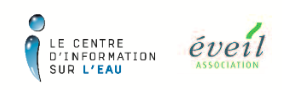 [Speaker Notes: Expliquer le principe de chaque matériau (pour aller du plus gros au plus fin)]
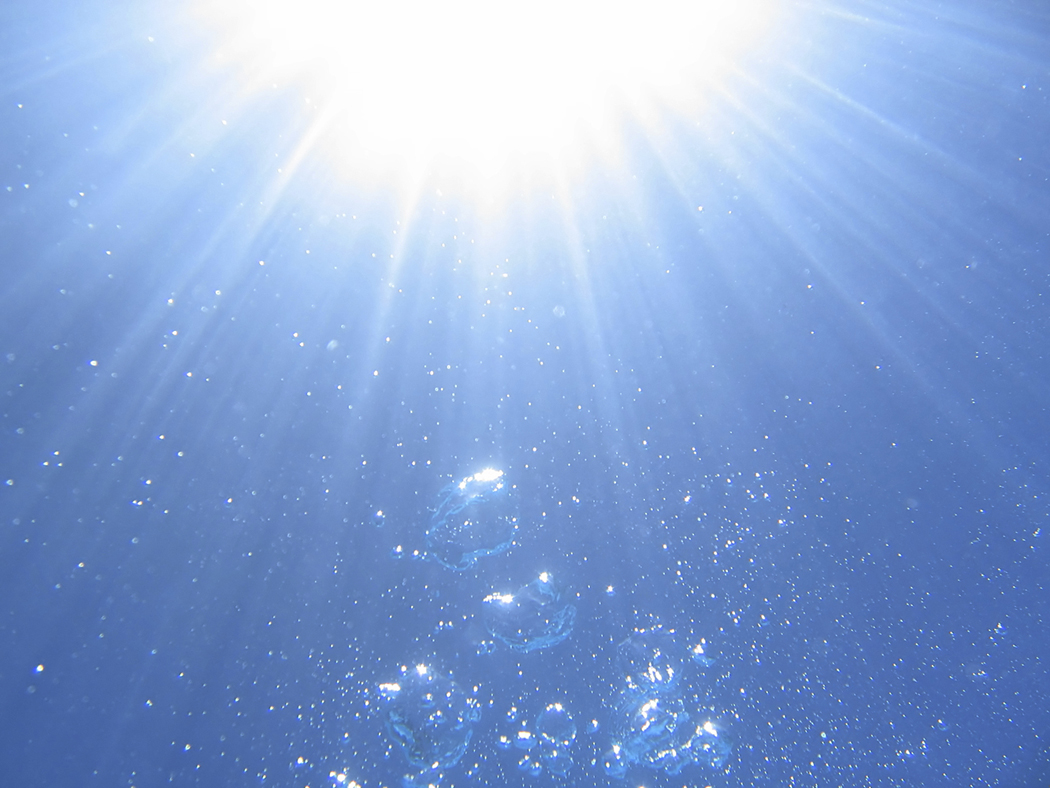 j’analyse les résultats …
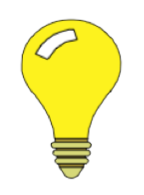 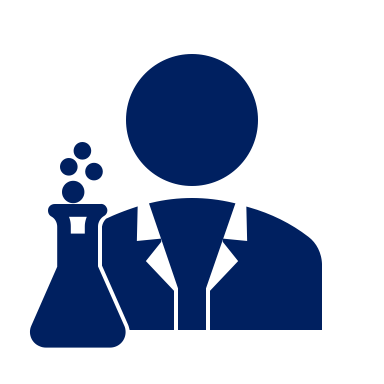 Expérience 2
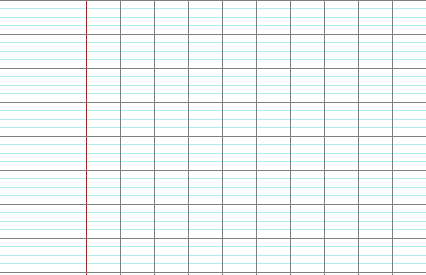 [Speaker Notes: Pour rendre l’eau claire, il faut la faire passer par]
Expérience 3Comment rendre cette eau encore plus claire ?
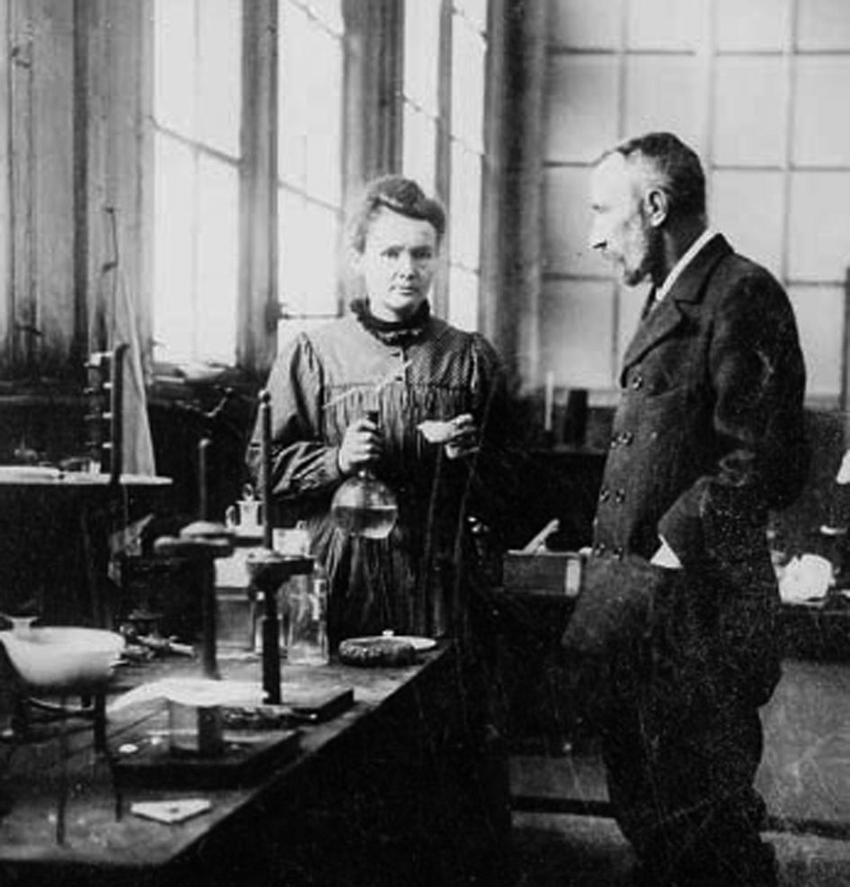 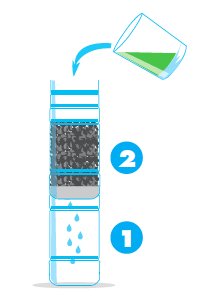 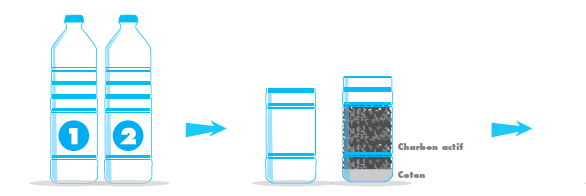 L'eau en sciences - © www.cieau.com
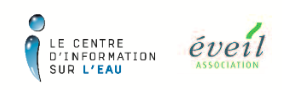 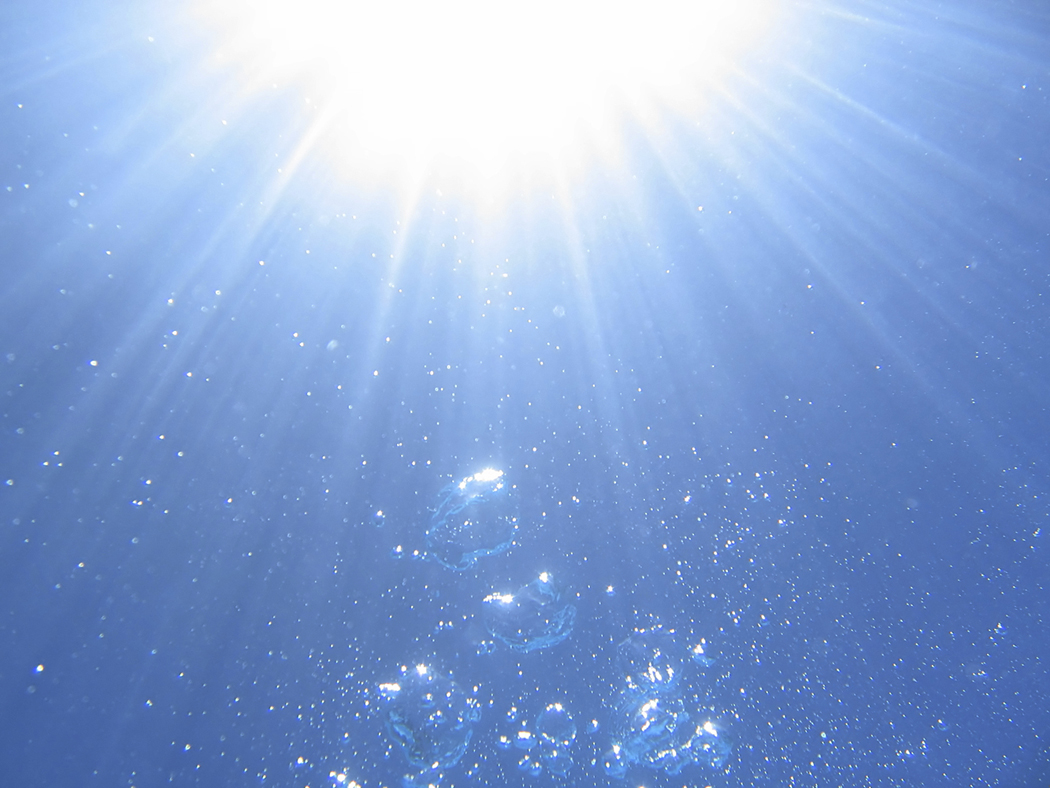 j’analyse les résultats …
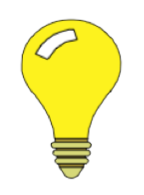 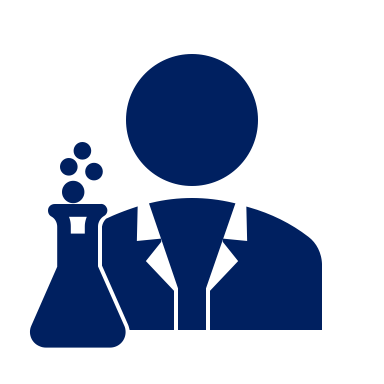 Expérience 3
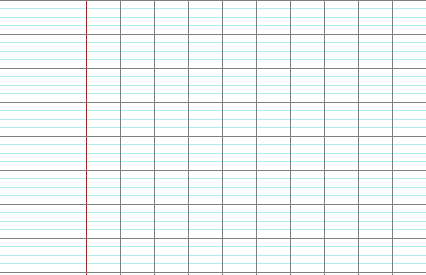 Expérience 4Comment rendre de l’eau de mer potable ?
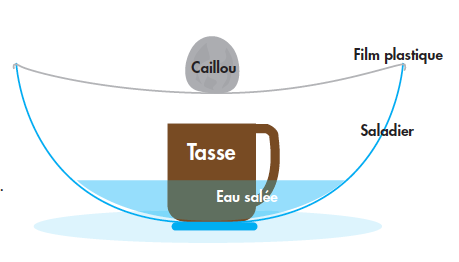 L'eau en sciences - © www.cieau.com
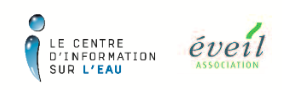 Expérience 4Comment rendre de l’eau de mer potable ?
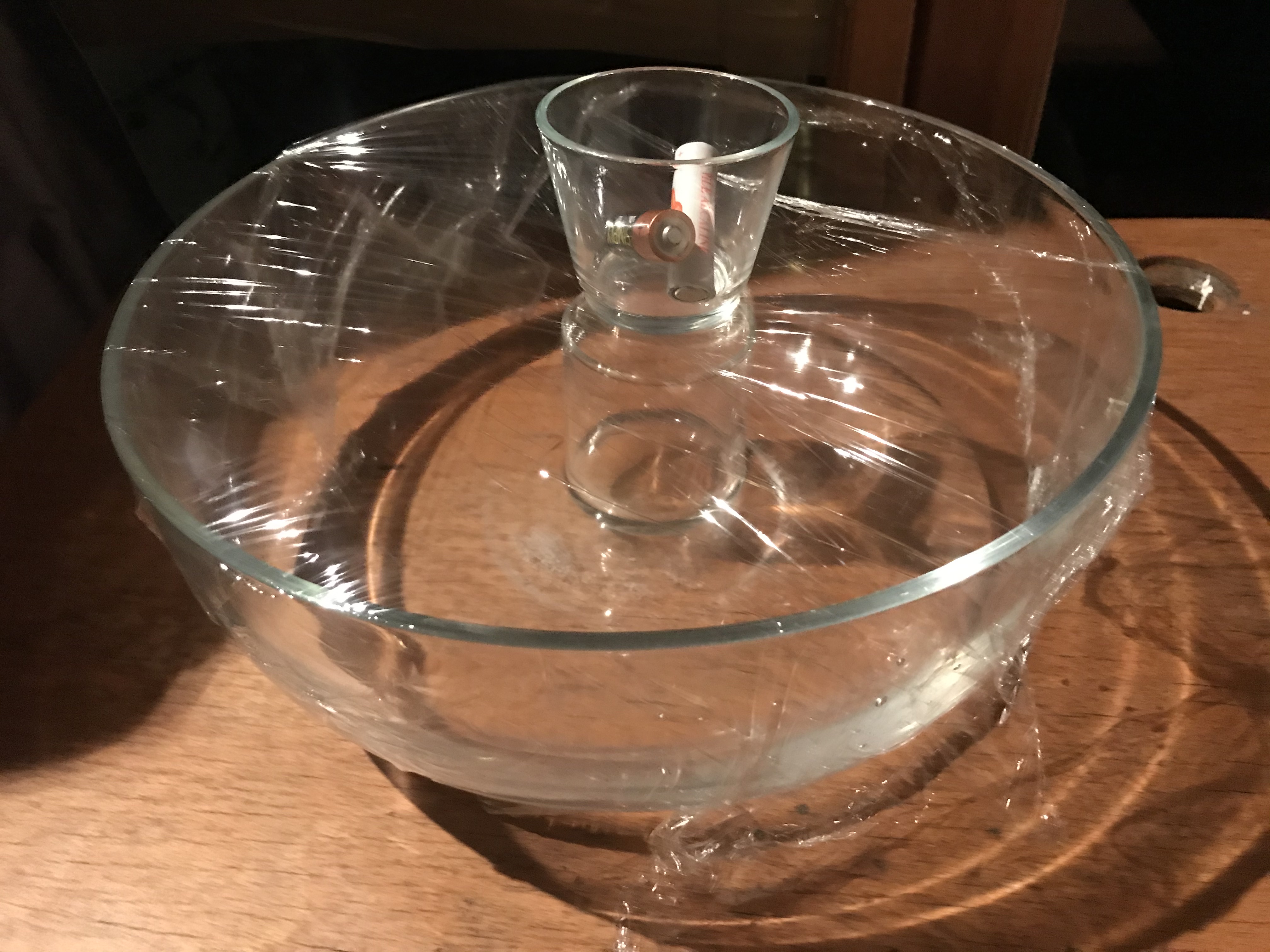 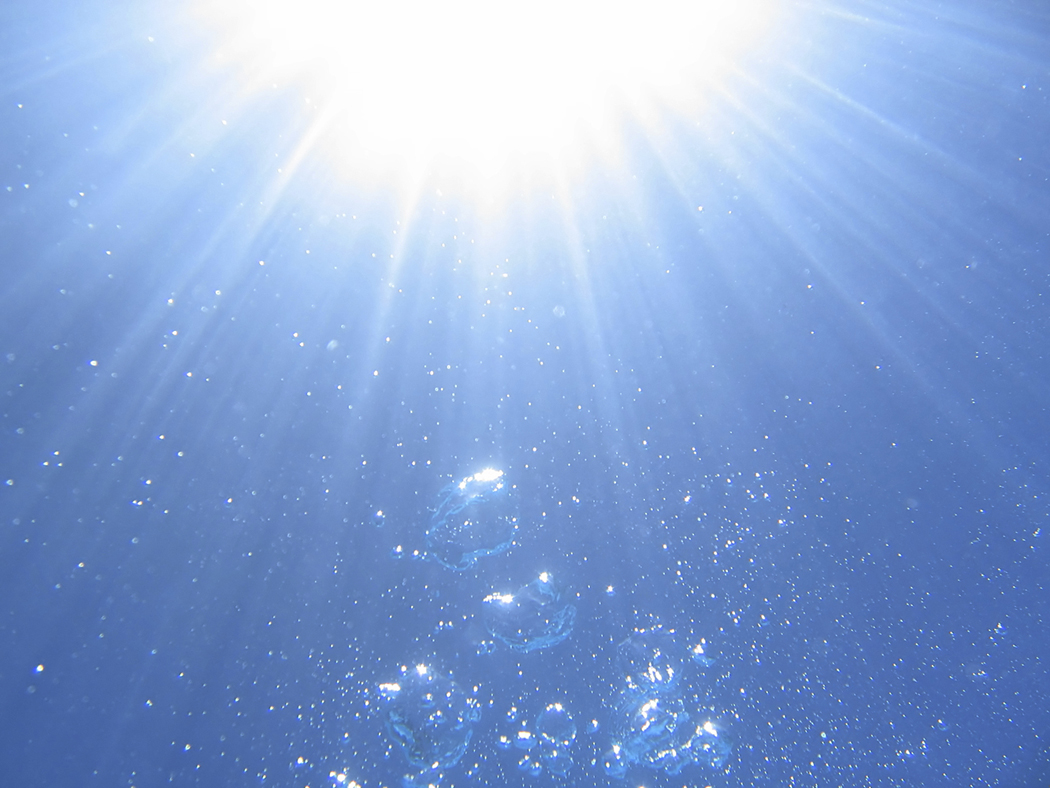 j’analyse les résultats …
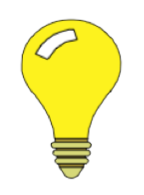 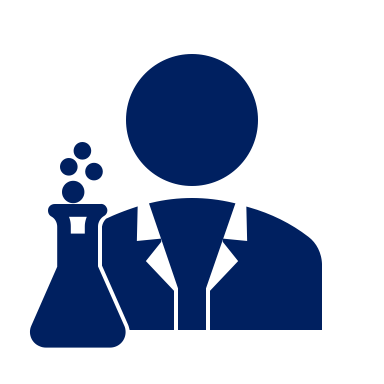 Expérience 4
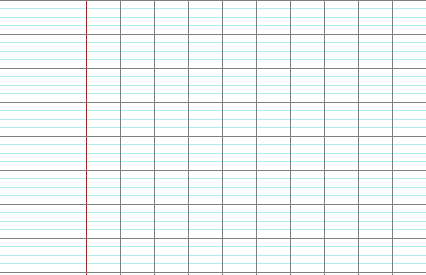 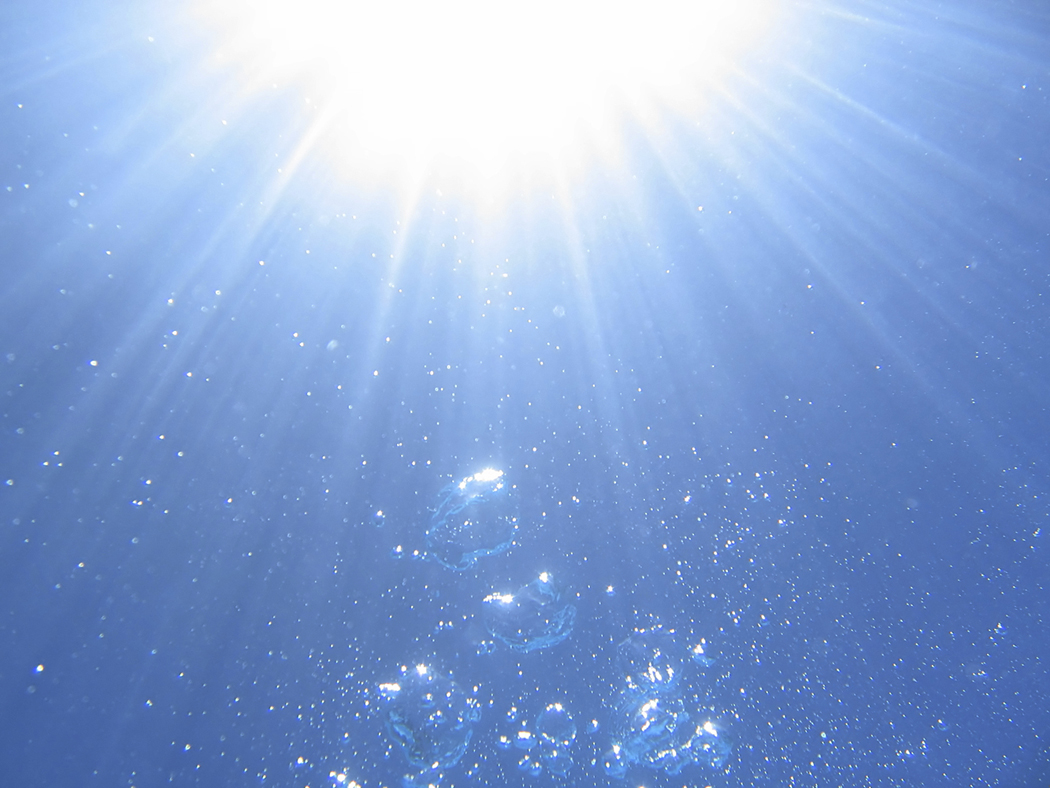 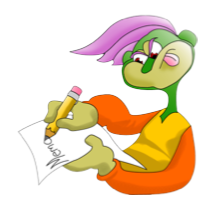 je conclus
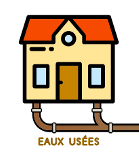 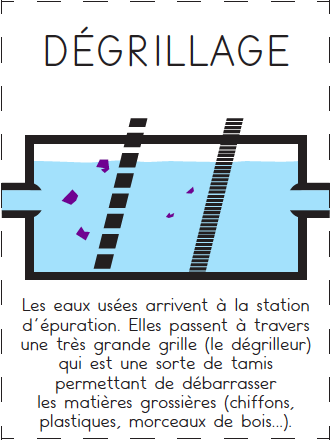 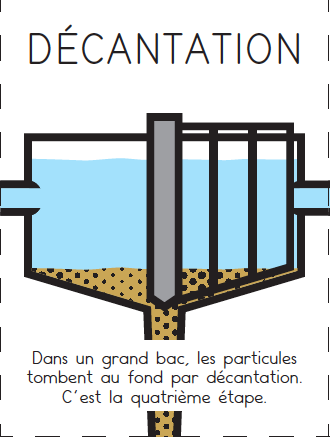 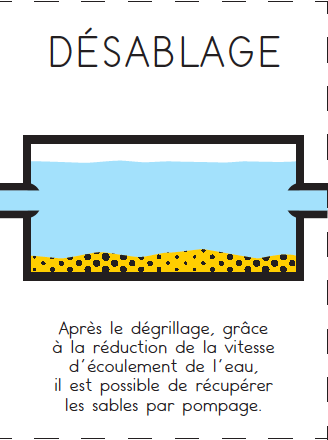 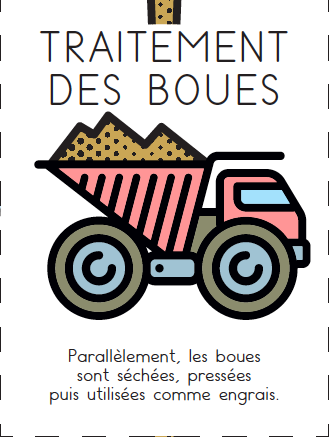 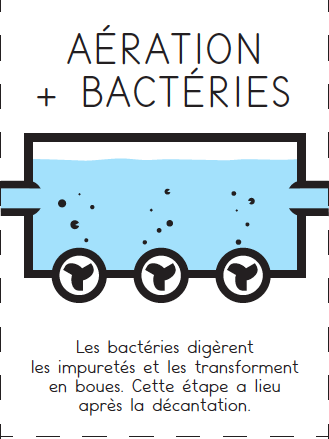 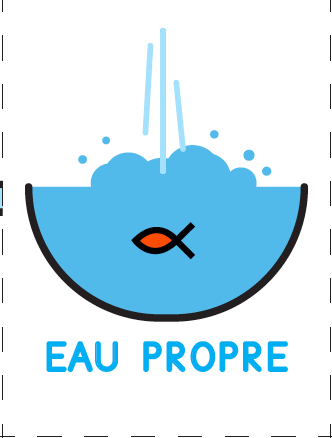 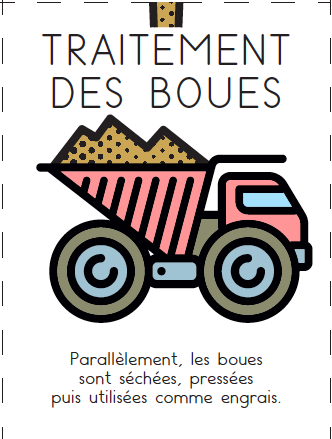 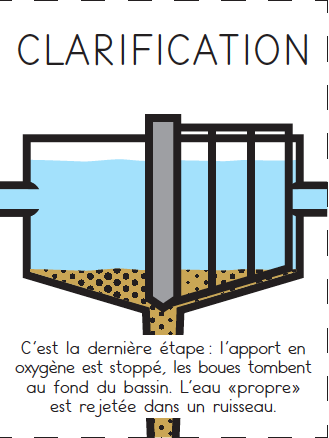 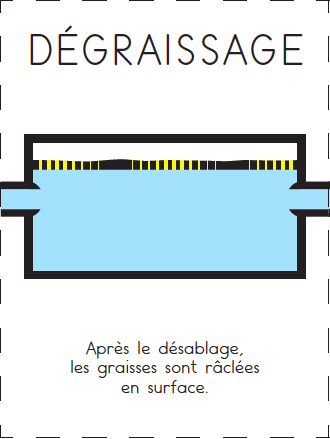 © Accès Éditions Sciences à vivre
[Speaker Notes: Remets les étapes dans l’ordre]
Remets les étapes de nettoyage de l’eau dans l’ordre
Remets les étapes de nettoyage de l’eau dans l’ordre
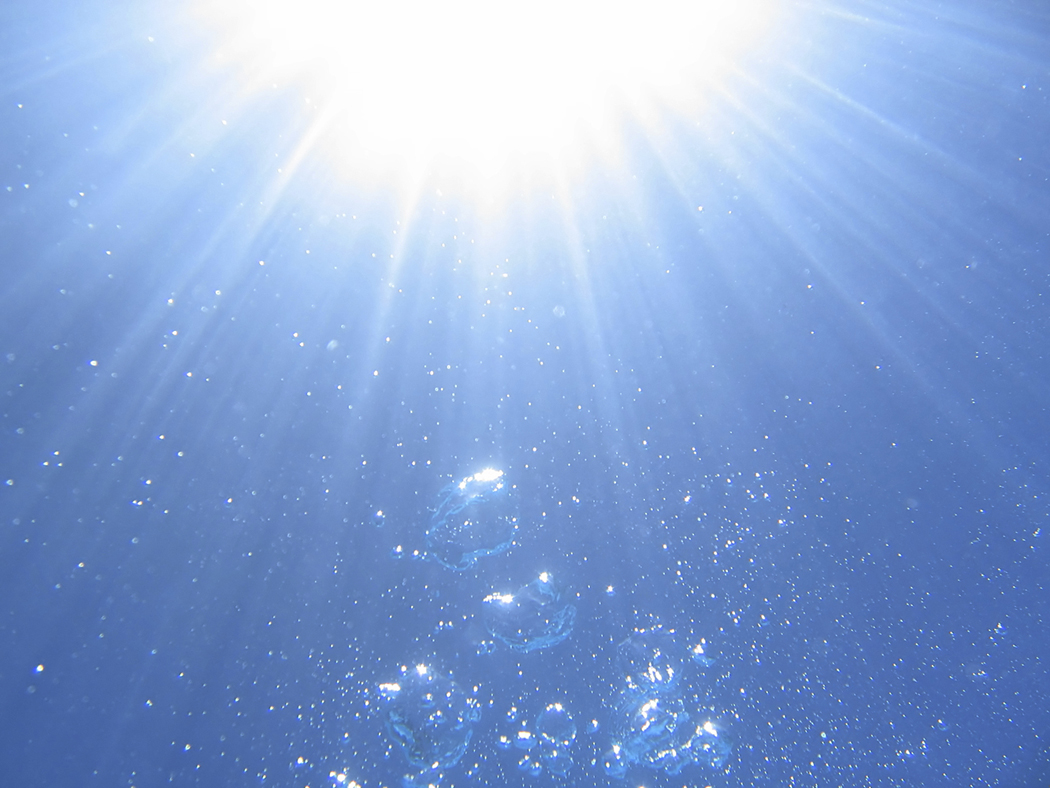 Les enquêtes 
de Dédé
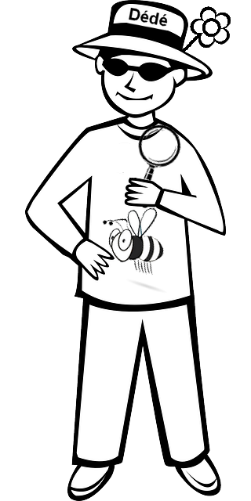 Comment faire pour réduire la consommation d’eau du robinet ?
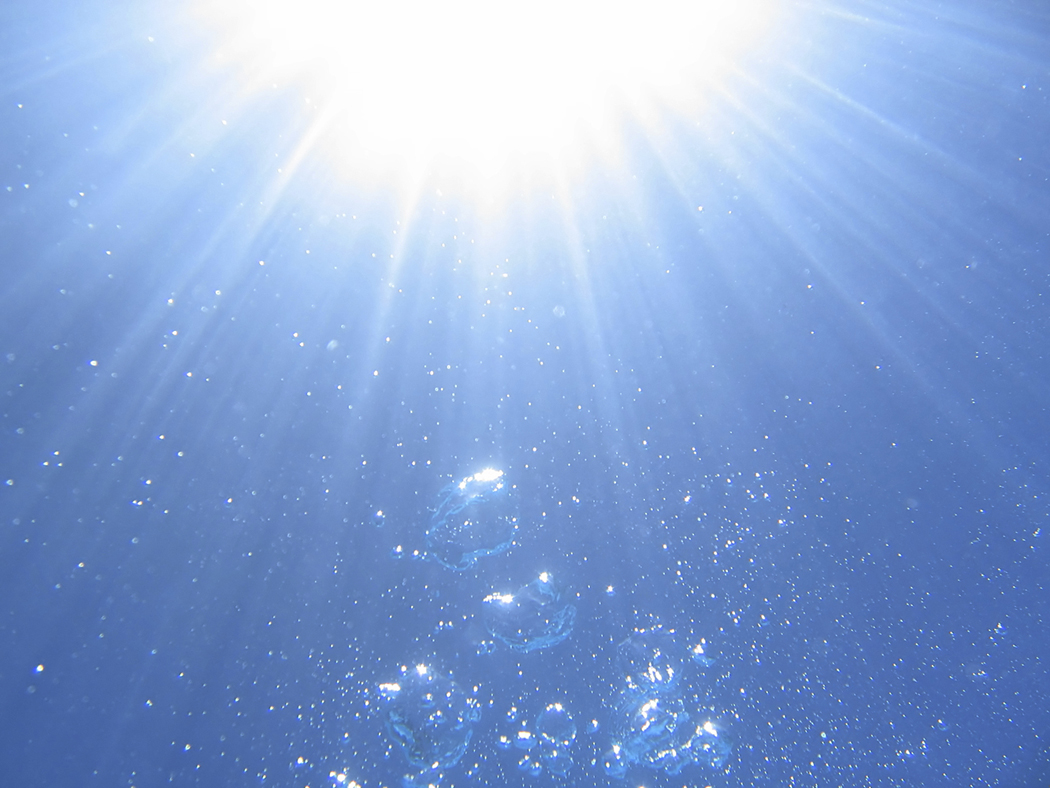 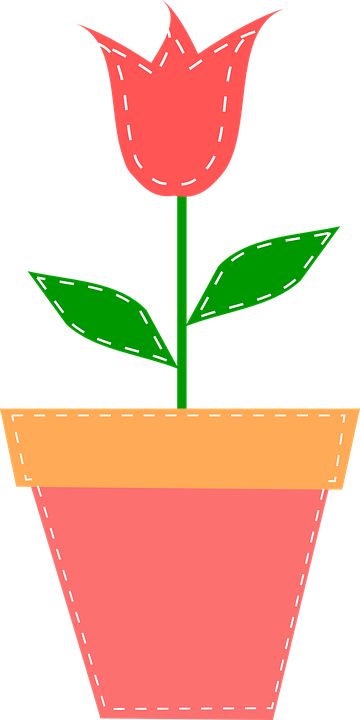 L’objet techno-mystère
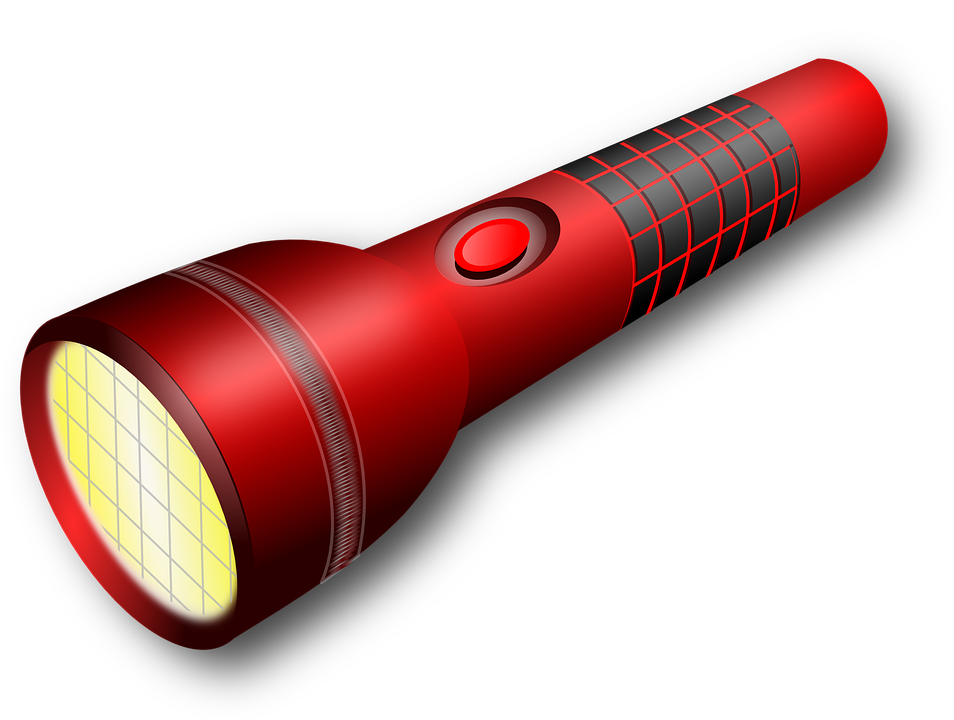 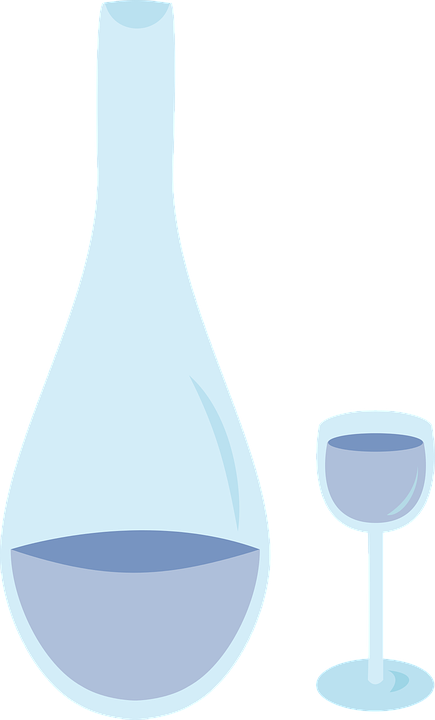 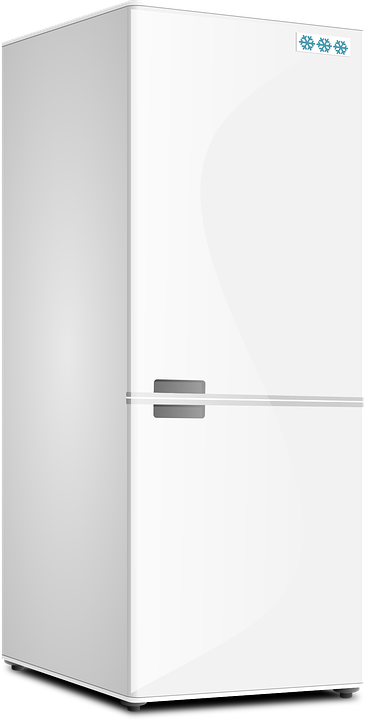 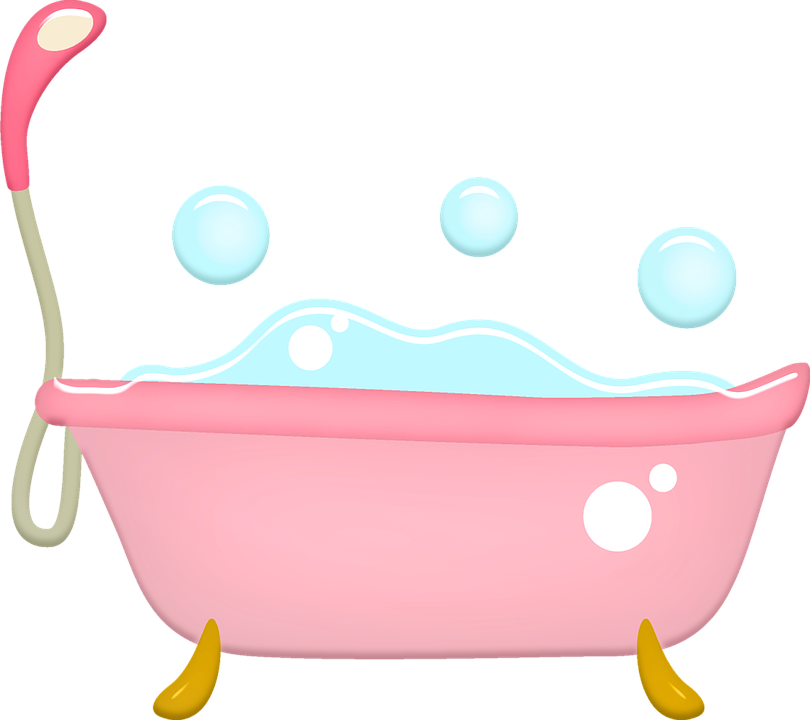 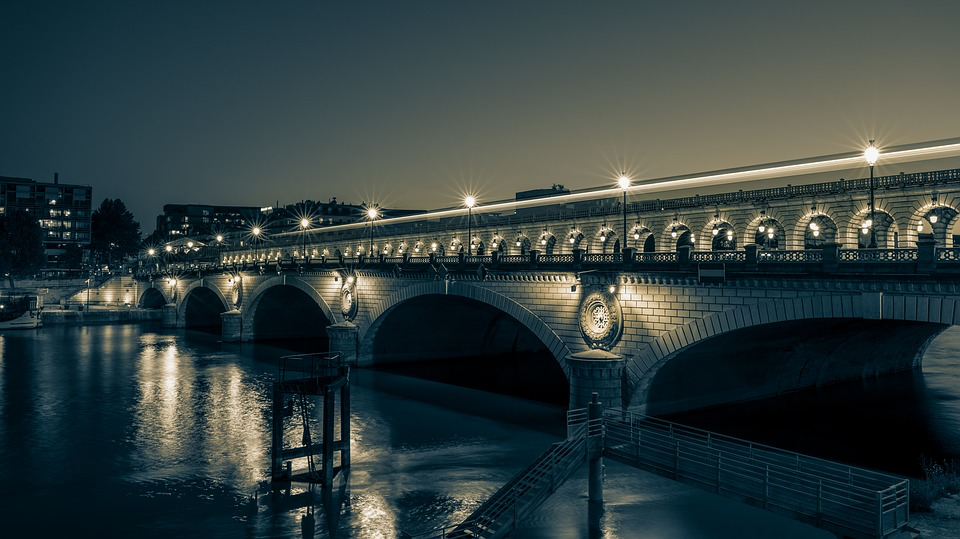 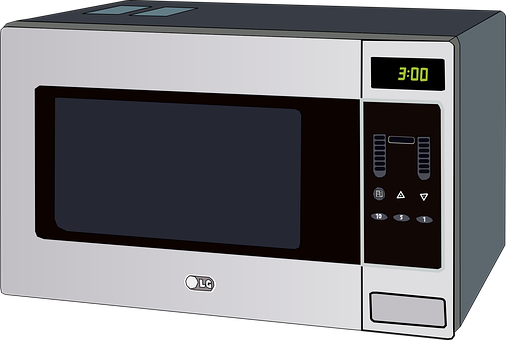 Quel objet permet de récupérer de l’eau ?
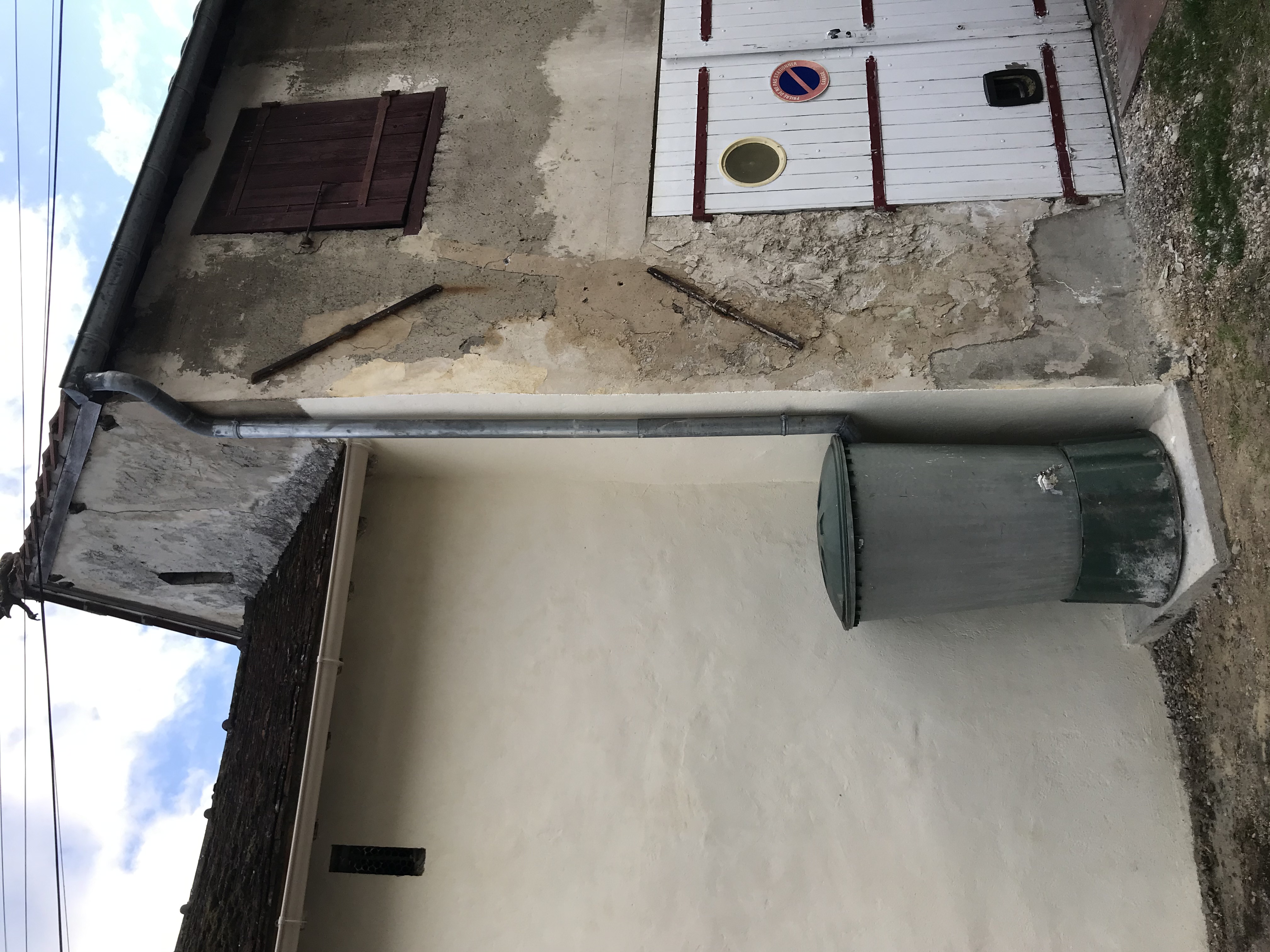 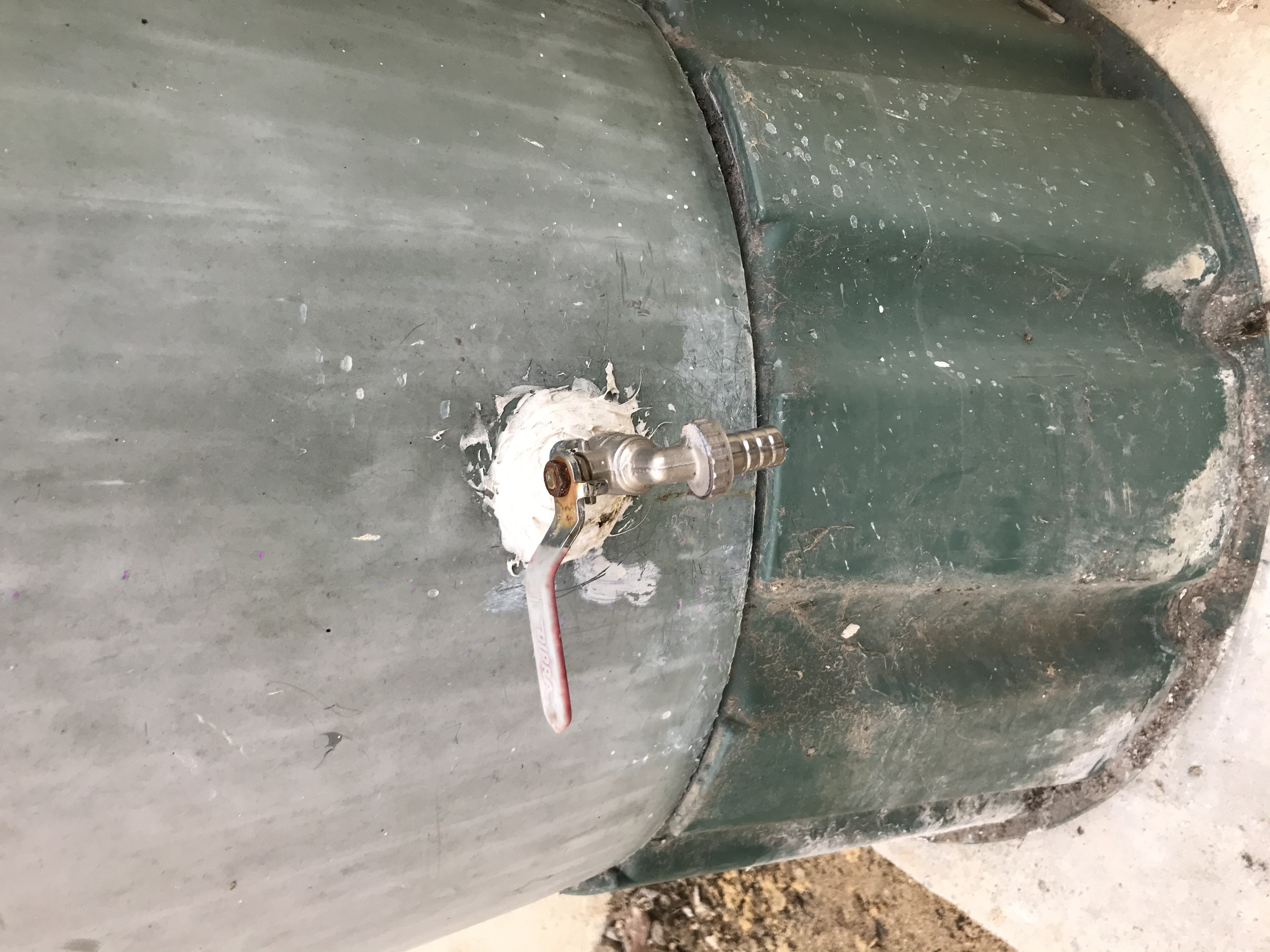 [Speaker Notes: Est-ce que l’objet techno-mystère est grand ? 
Est-ce que l’objet est en métal ?
Est-ce qu’il y a un robinet ?
Est-ce qu’il est tordu ?
Est-ce que je peux le mettre dans l’eau ? 
Est-ce que je le trouve dans la maison ?]
Quel objet permet de récupérer de l’eau ?
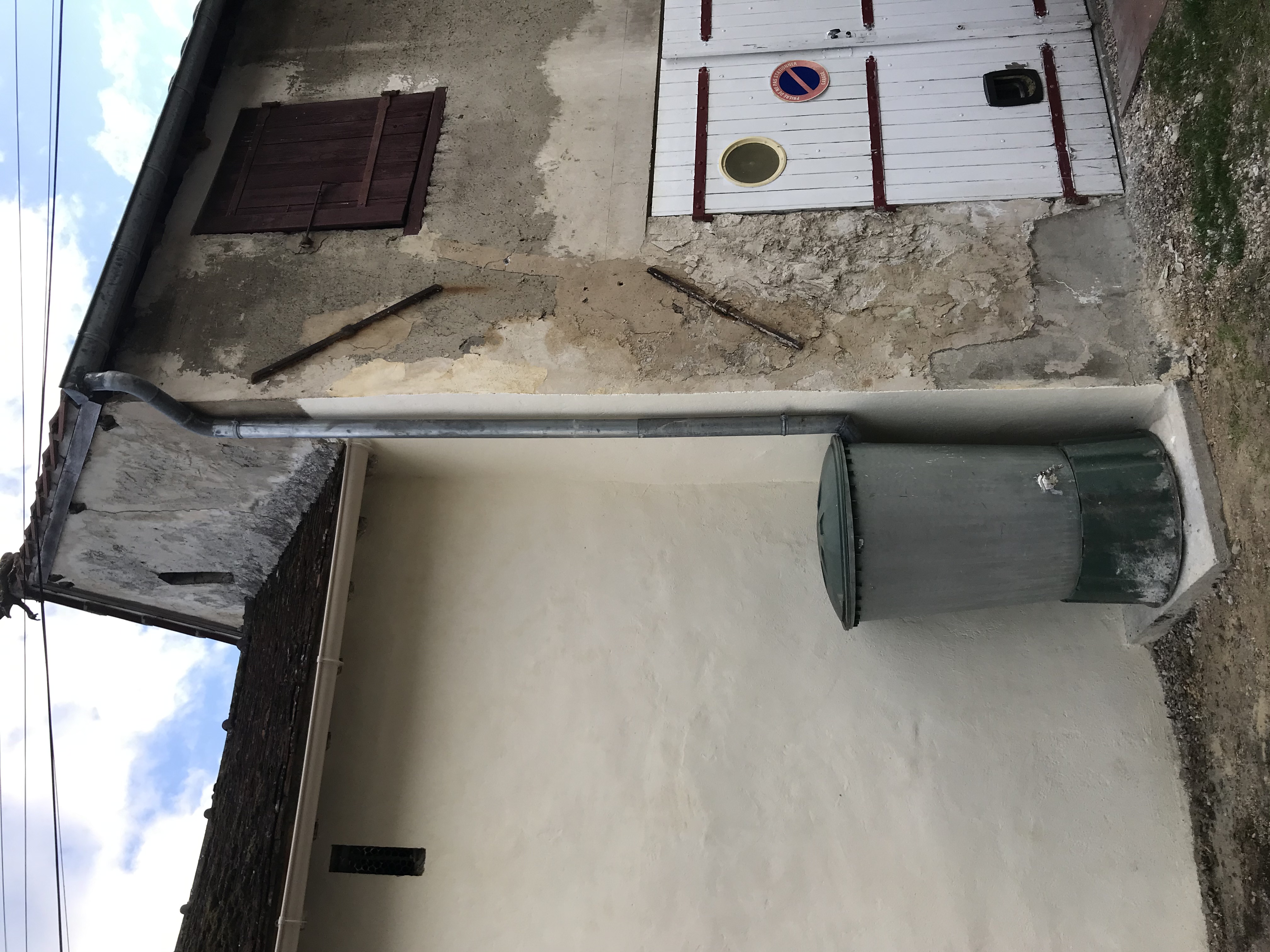 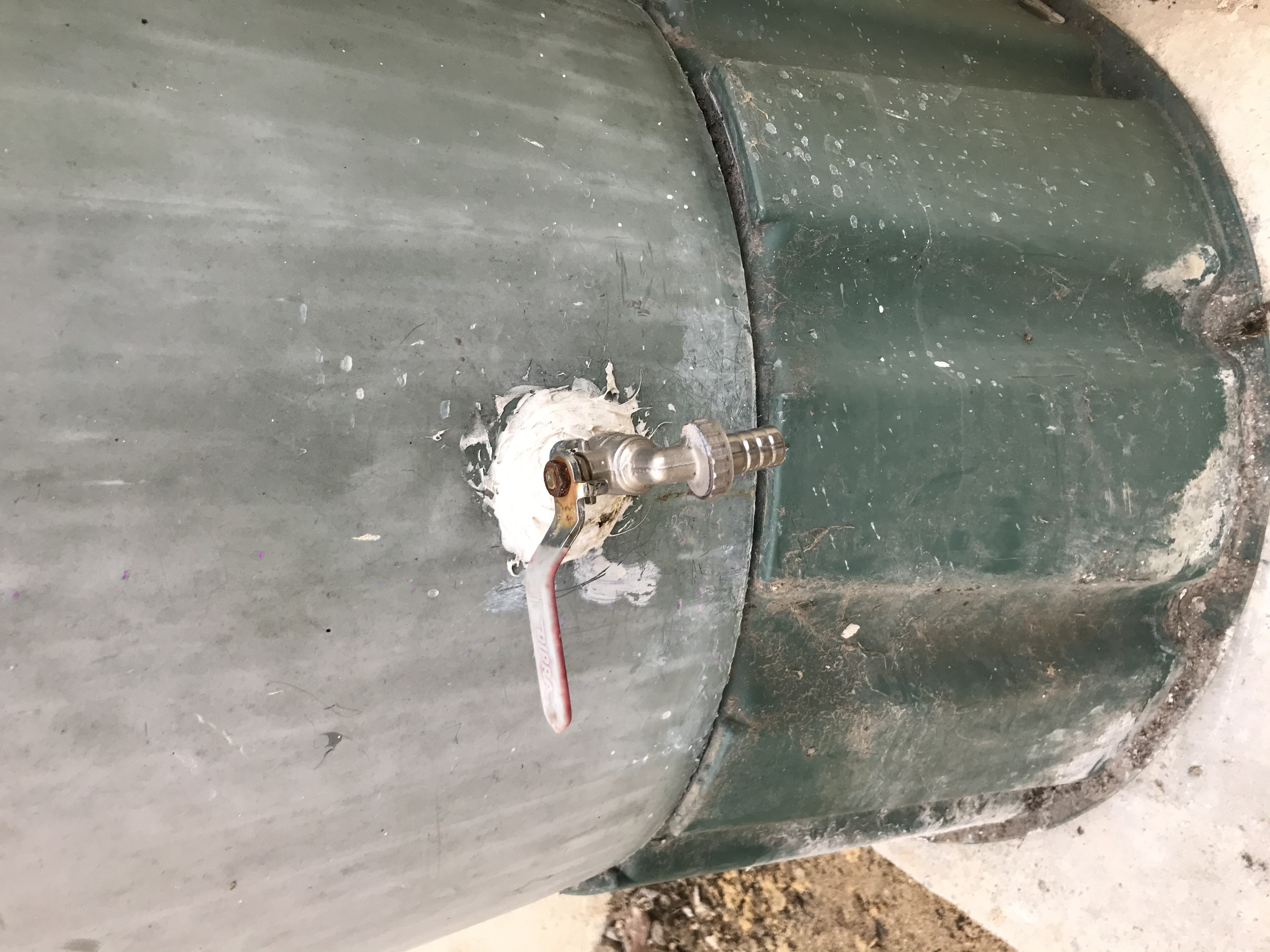 Un récupérateur d’eau de pluie
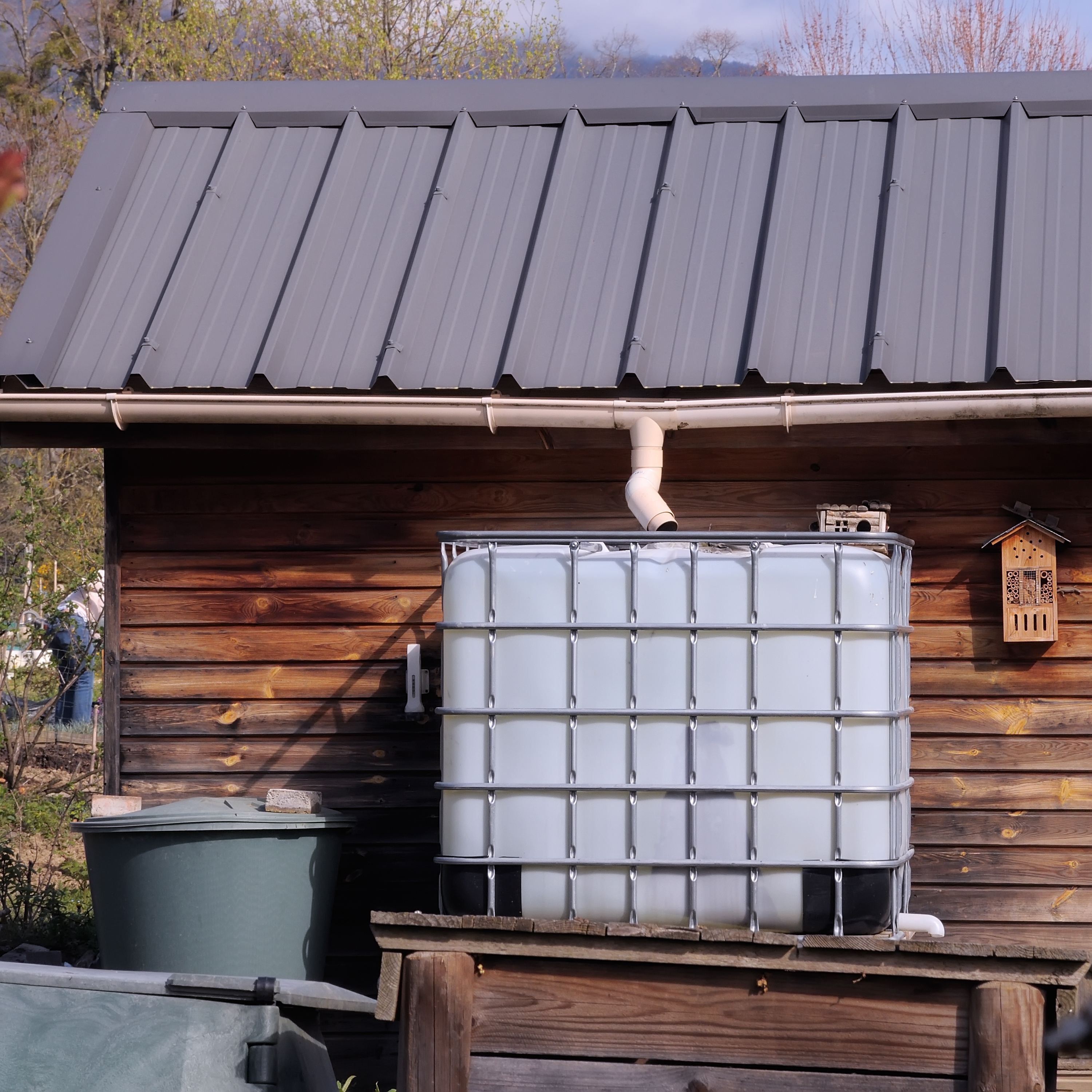 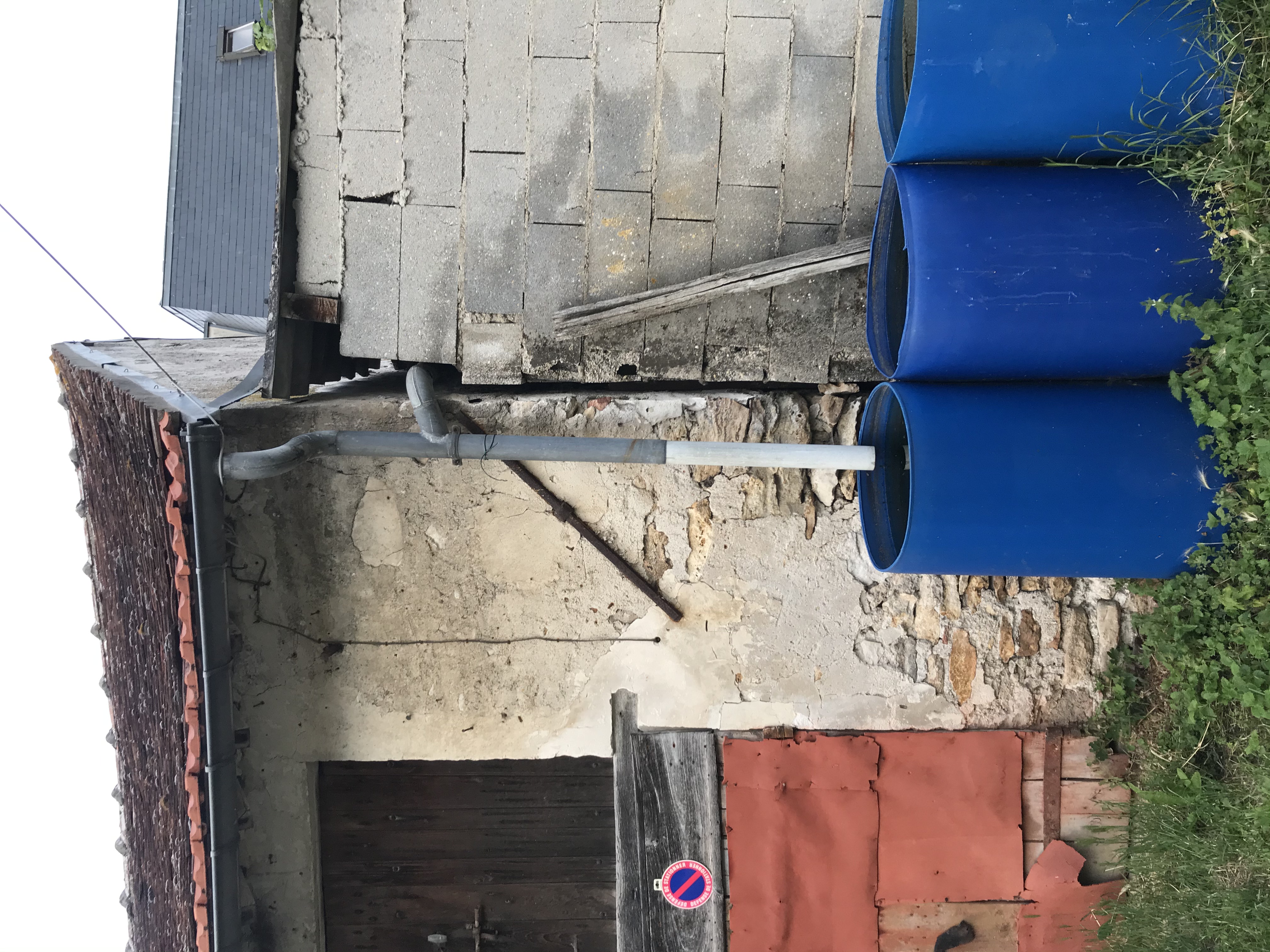 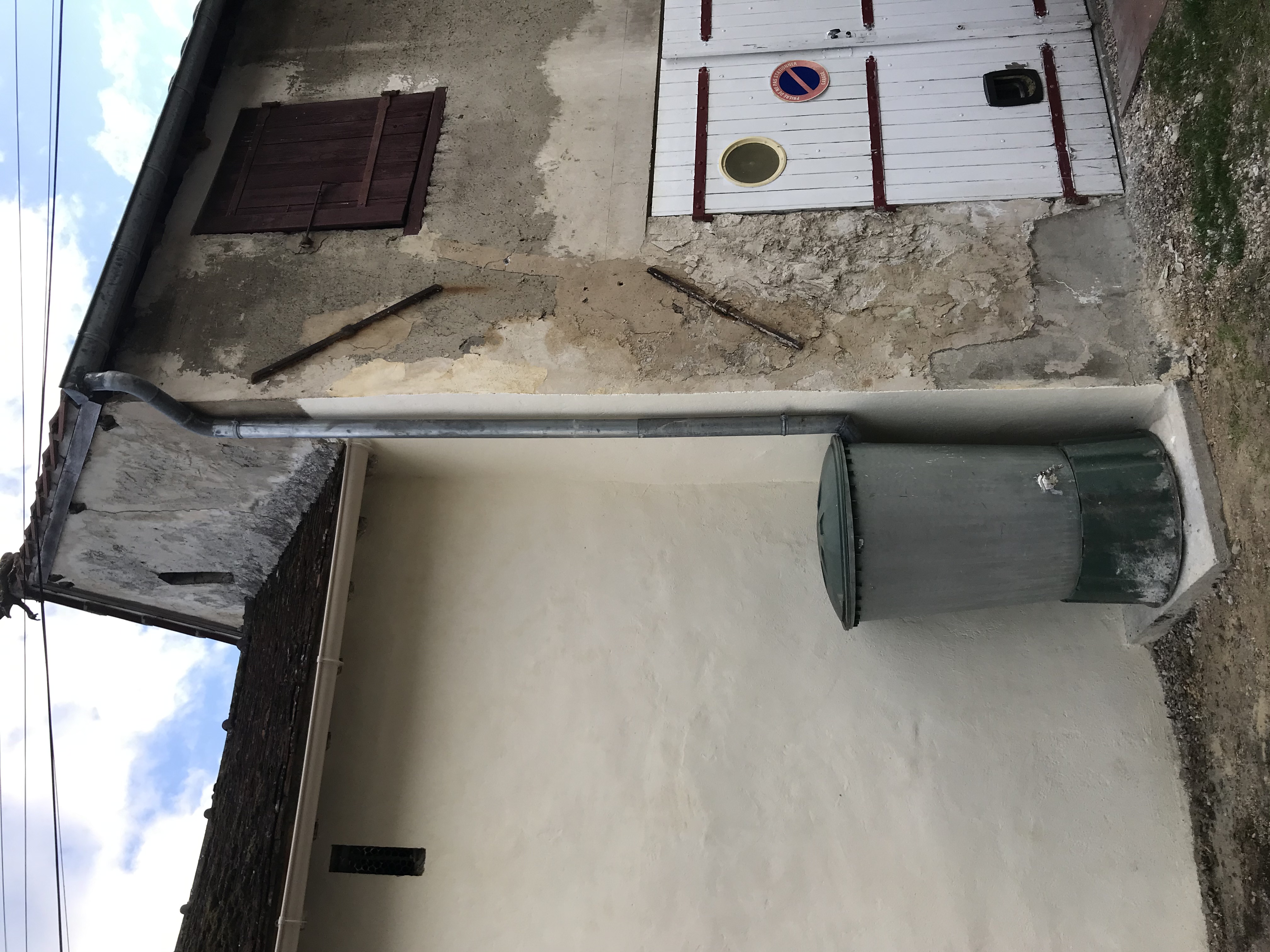 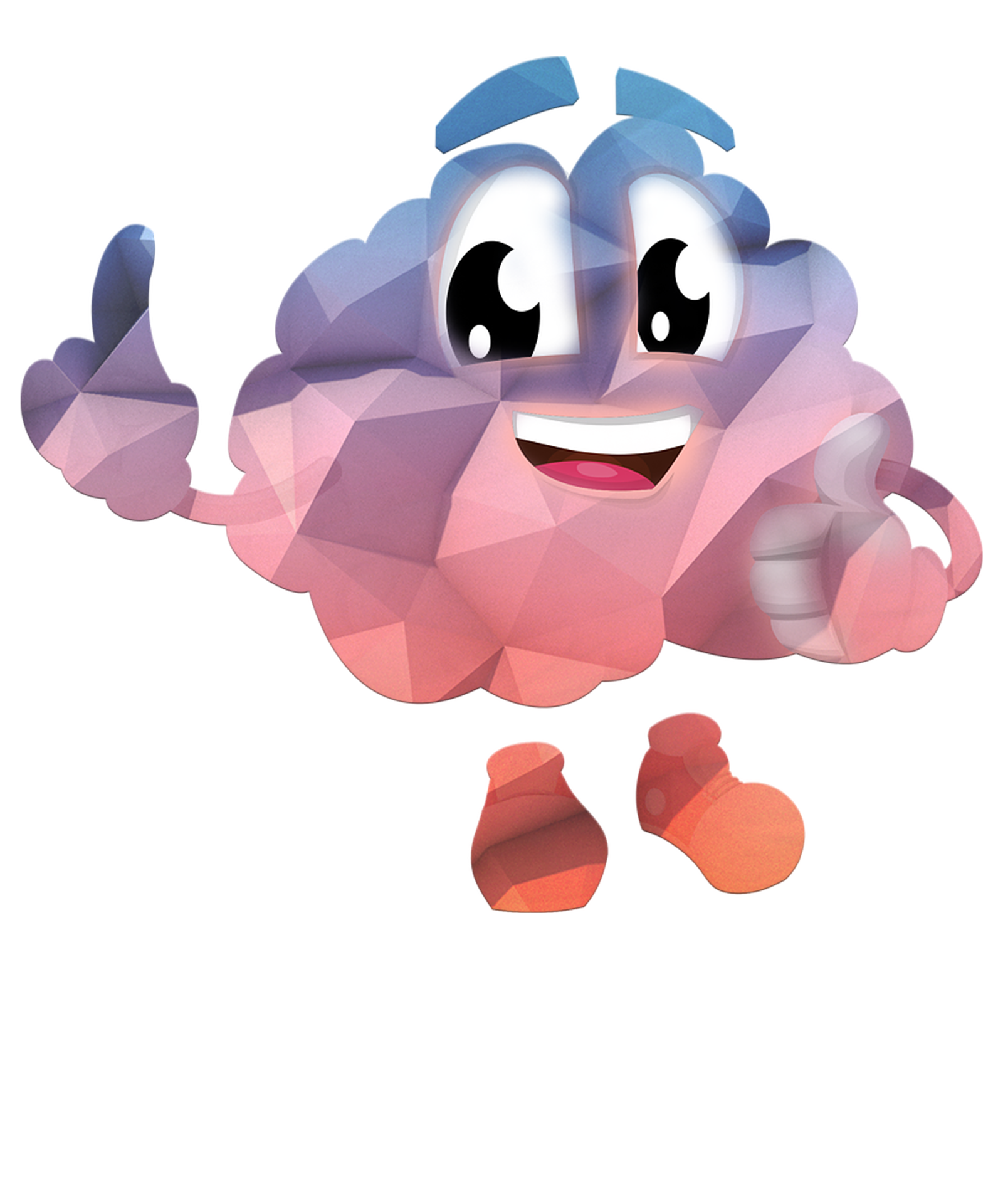 Qu’a-t-on appris aujourd’hui ?
L’eau que les humains utilisent est recyclée. 
Il existe des stations d’épuration utilisant de nombreux procédés pour « nettoyer » l’eau.
Plusieurs étapes sont nécessaires.
Quelles connaissances a-t-on utilisées ?
Suivre un protocole expérimental. 
Lire un schéma explicatif